TECH4EFFECT – KNOWLEDGE AND TECHNOLOGIES FOR EFFECTIVE WOOD PROCUREMENTSILVISMARTThe forestry efficiency portal
Skovdyrkerne og Københavns Universitet møde med personale fra Skovdyrkerne Øer, den 6. februar 2020 i Vissenbjerg
Hvad er SILVISMART?
SILVISMART samler alle dine skovningsdata. Alle de data der genereres fra maskinerne involveret i skovningsoperationer. Maskindata sendes automatisk til Sivismarts database, hvor de analyseres og præsenteres som let fattelige rapporter.
SILVISMART
www.tech4effect.eu
2
SILVISMART services: Fra maskinind-samlede data til daglig brug
Automatisk overførsel af maskindata til lagring
Standardiseret på tværs af maskintyper 
Lagring og organisering af data
Centralt, sikret og på lang sigt
Visualisering og analyse af data
Automatisk rapportering
Daglige produktionsrapporter, kunderapporter…
Benchmarking
Effektivitetsanalyser og anvisninger på mulige forbedringer af indsatsen
www.tech4effect.eu
3
Data fortrolighed og sikkerhed
Sikker, krypteret datalagring i Amazon skyen
Du beslutter selv, hvor længe du ønsker dine data lagret
Hvis du vil ud, får du ALLE dine data med
Adgang til data er strengt reguleret og kontrolleret – forskellige typer af brugerprofiler får kun adgang til helt specifikke dataset
www.tech4effect.eu
4
Hvem henvender SILVISMART sig til og hvorfor bruge systemet?
Maskinejere (entreprenører)
Automatisk dataoverførsel og backup, standardrapporter
Data til regnskab og fakturering
Sammenligninger – øget effektivitet
Skovejer / dennes repræsentant 
Standardrapporter, visualiseringer og lokalisering af data, statistikker
Monitering af aktiviteter, information til (logistik) planlægning
Maskinføreren
Automatisk dataoverførsel og backup, standardrapporter
F&U (forskere) / skovcertificering
Pålidelige, transparente data
Gennemskuelig og sikker
Lær fra rapporterne:
Spar tid og penge
5
www.tech4effect.eu
Brugerfladen: Mine maskiner
Brugere: Maskinejere med flere skovbrugsmaskiner (entreprenører)

Overblik over alle dine maskiner, fx
Flådeinformation (mærke, model, …)
Skovningsmaskine produktivitet per dag 
(stk. og m3)
Kalibrering
Udkørerproduktivitet
Standardiserede formater for forskellige maskintyper
Hvordan klarer dine maskiner sig sammenlignet med hinanden?
Hvor godt passer dine maskiner til opgaven?
www.tech4effect.eu
6
Brugerfladen: Min opgave
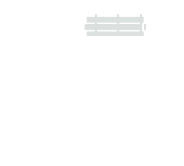 Bruger: Maskinejere og maskinførere (entreprenører)
Information om den enkelte bevoksning: 
Sammendrag (sortimenter fordelt til træarter)
Udkørerens produktion (læs per dag)
Oversigt på kort (geografisk fordeling)
Få data til fakturering og afregning.
Hvor meget er der skovet i den enkelte bevoksning?
Standardiserede formater for forskellige maskintyper.
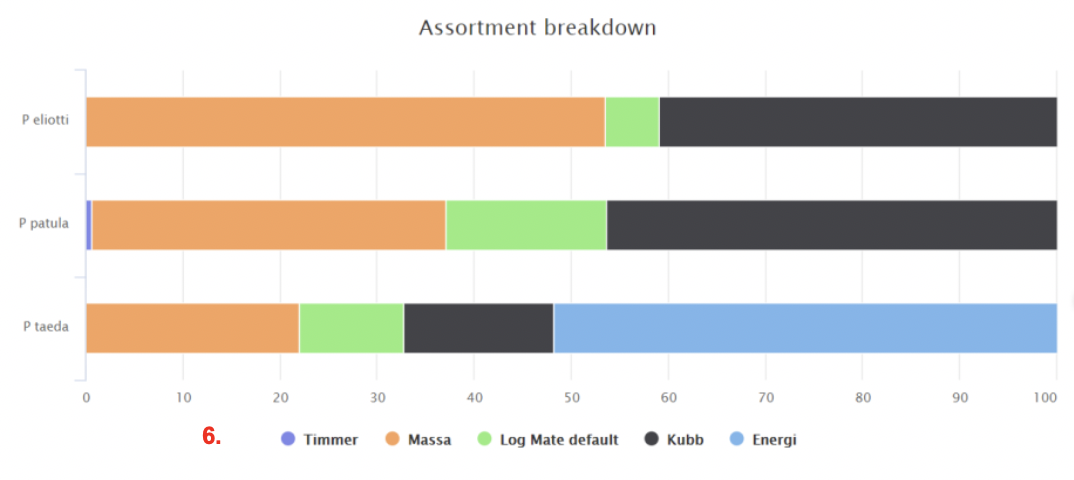 www.tech4effect.eu
7
Brugerfladen: Min bevoksning
(min skov)
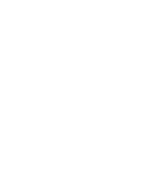 Brugere: Skovejer og dennes repræsentant
Kort og sammendrag af mængder fordelt til træarter og sortimenter.
Hvor har maskinerne arbejdet?
Hvor meget er der skovet i en specifik bevoksning (skov)?
Information om den enkelte bevoksning (eller skov)
Sortimentsudfald fordelt til træarter
Oversigt på kort (geografisk fordeling og lokalisering)
Stammekort
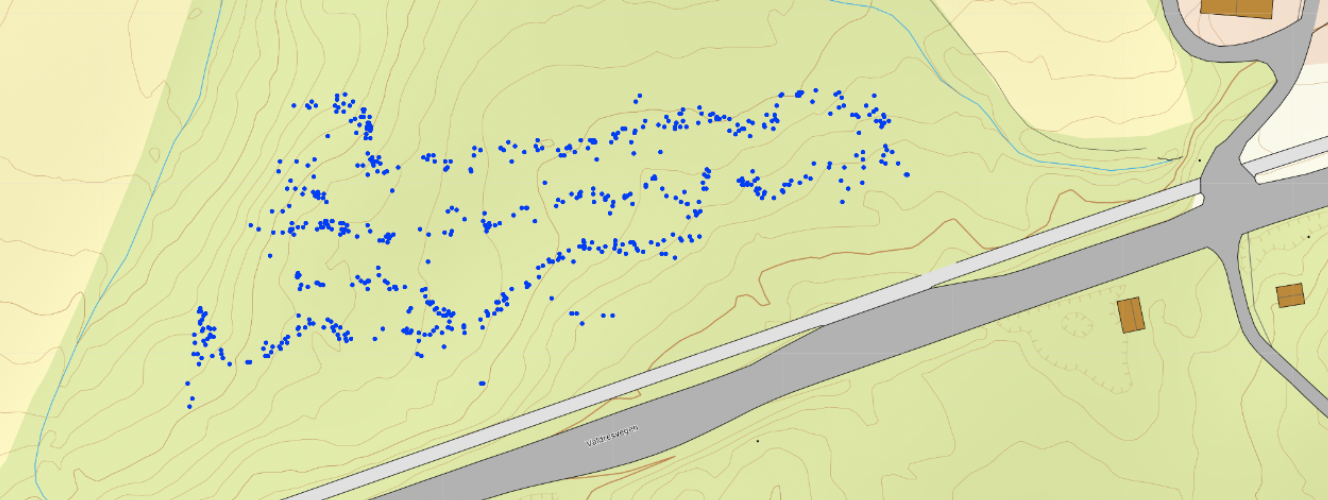 www.tech4effect.eu
8
Brugerfladen: Mine filer & adgang
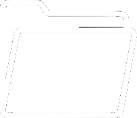 Brugere: Kan tilgås af alle brugere 
Etabler en adgangsmail og få adgang til data
Til administrationen -høst: Rådata såvel som behandlede data
Tilføj information til en bevoksning: Opgavetype, terrænginformation, bevoksning
Upload maskinfiler
Download filer
www.tech4effect.eu
9
Dataoverførsel
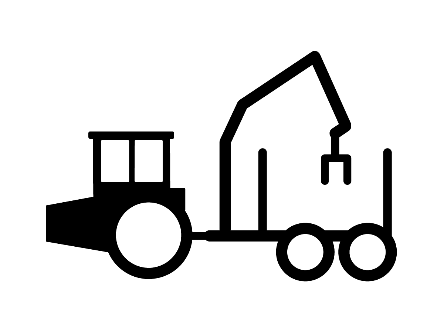 Maskinindsamlede data som StanForD filer
Forbind en lille boks til maskinens computer og installer en app på din smartphone til automatisk dataoverførsel
Send datafiler manuelt via e-mail
Brug det eksisterende flåde-management system til at sende StandForD filer
Data lagres i den centrale SILVISMART database
Grøn
boks
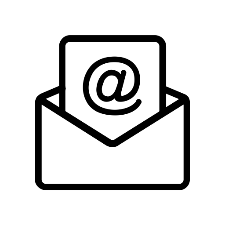 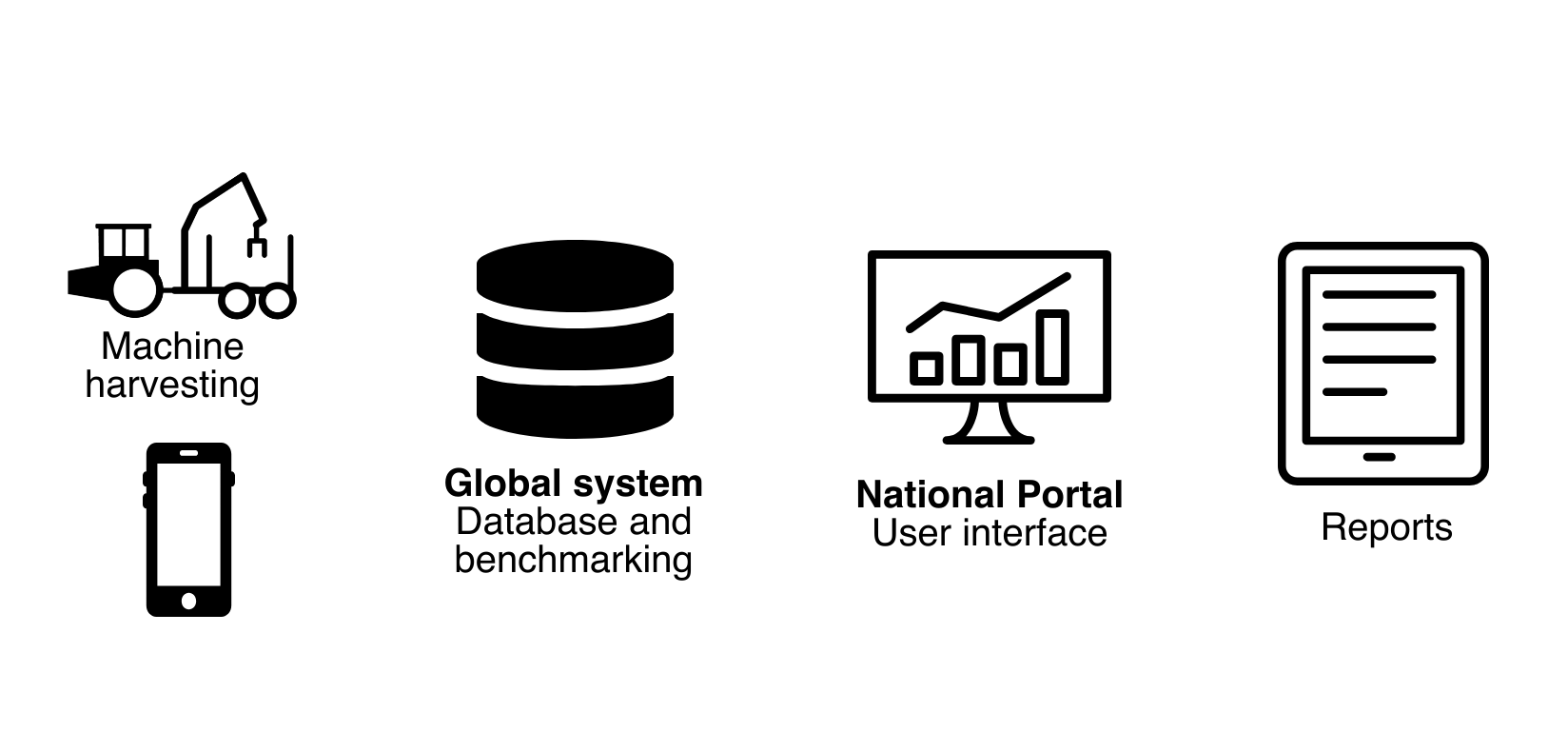 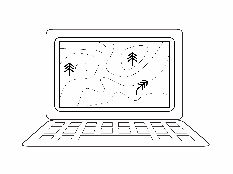 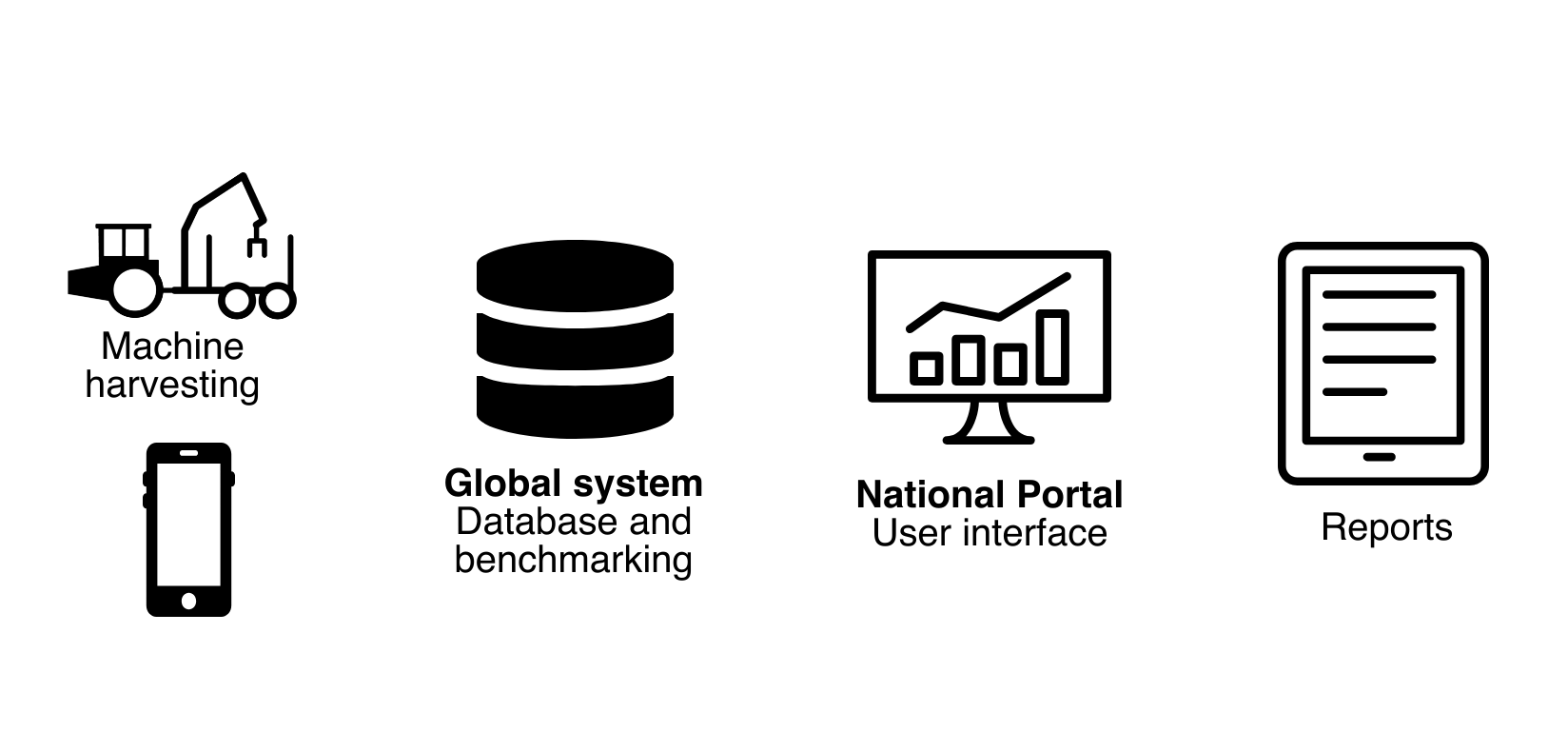 www.tech4effect.eu
10
Du kan få adgang til SILVISMART!
Send en e-mail til din nationale kontakt og få dit login
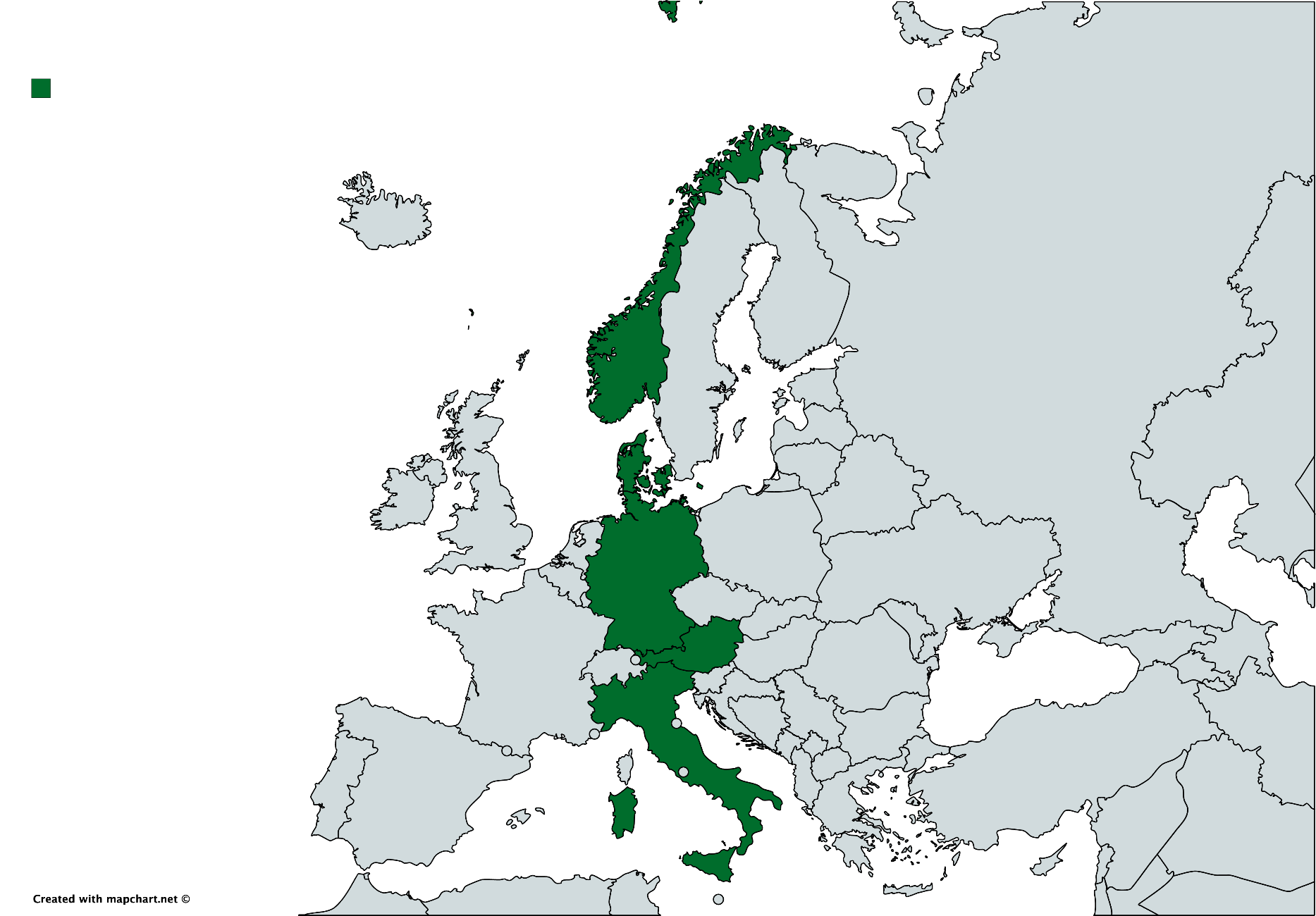 I Norge Rasmus Astrup (NIBIO):
rasmus.astrup(a)nibio.no
I Dannmark Niels Strange (UCPH):
nst(a)ifro.ku.dk
I Tyskland Hans-Ulrich Dietz (KWF):
dietz(at)kwf-online.de
I Østrig Thomas Holzfeind (BOKU):
thomas.holzfeind(at)boku.ac.at
I Italien Giulio Cosola (CONAIBO):
progetti(at)conaibo.com
Alle andre lande: rasmus.astrup(at)nibio.no
I Sydafrika Simon Ackerman (Stellenbosch Univ.): ackerman(at)sun.ac.za
www.tech4effect.eu
11
Nationale portaler
Det globale system
Vedligeholder datalagring i on Amazon cloud solution
Vedligeholder de globale brugerflader på engelsk
Leverer adgang til hjemmesiden
Leveret support på de nationale sprog 
Kontakt for brugere
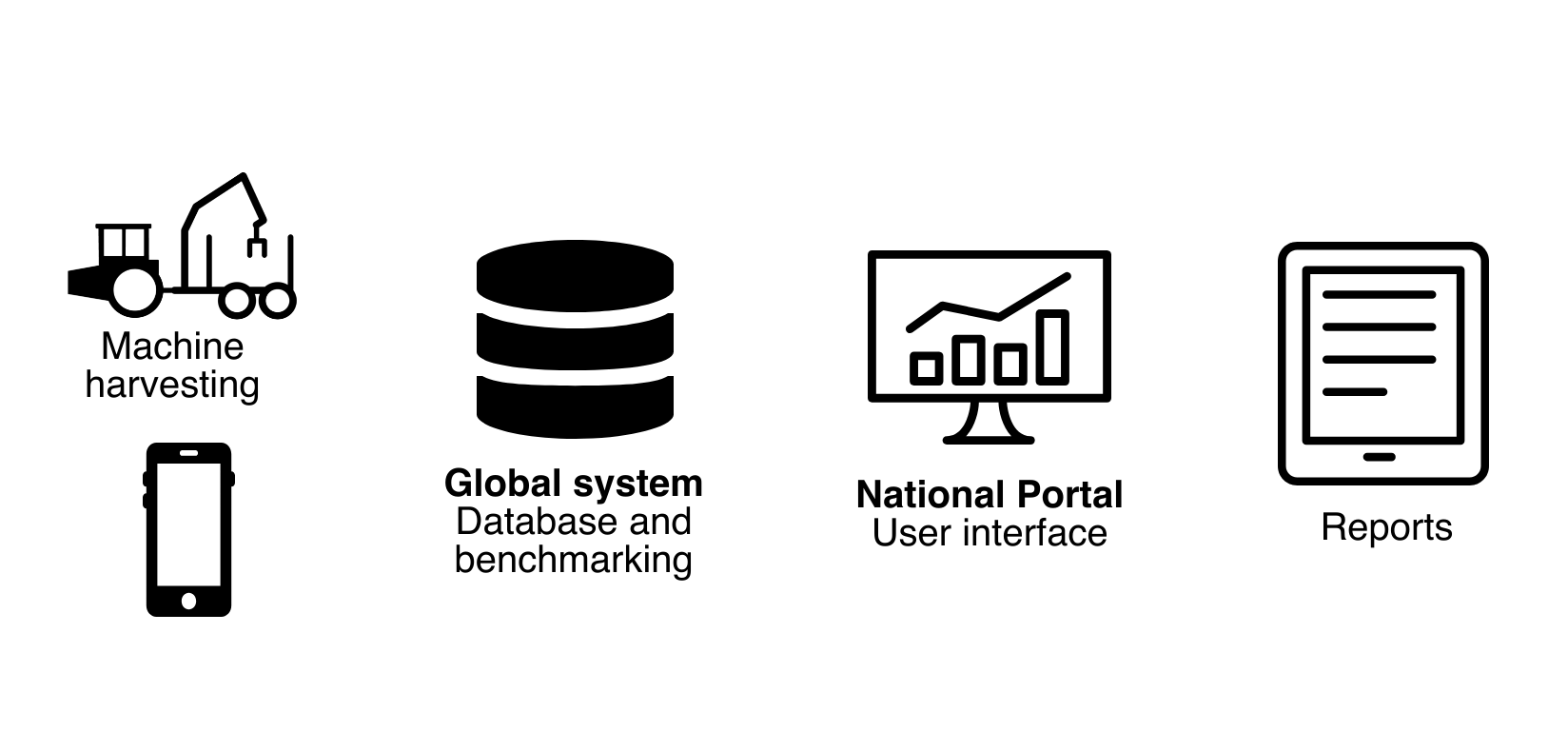 www.tech4effect.eu
12
[Speaker Notes: optional]
Konsortium
Forskningsinstitutter og universiteter
Skovejerorganisationer og entreprenører
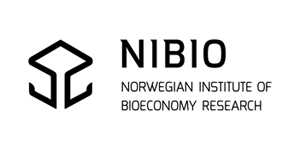 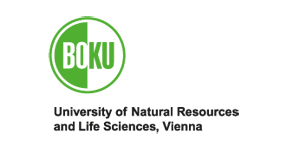 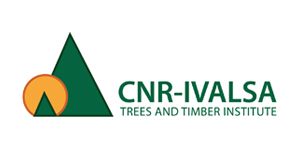 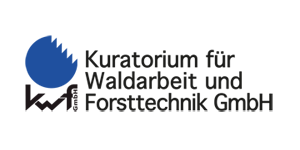 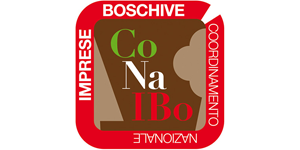 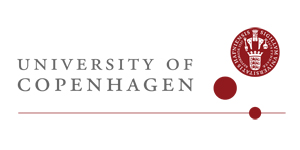 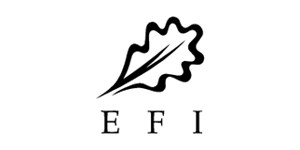 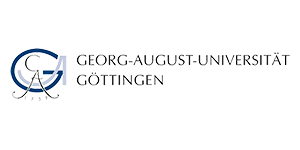 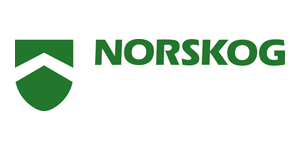 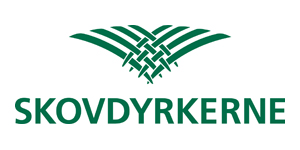 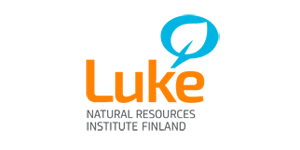 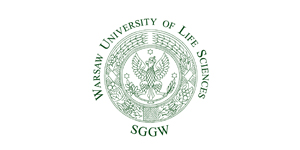 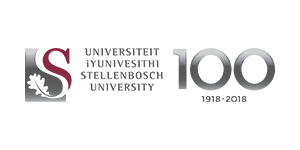 Machine manufacturers & SMEs
State forests
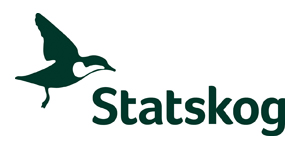 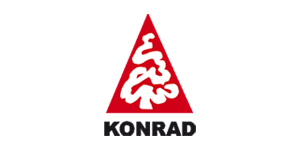 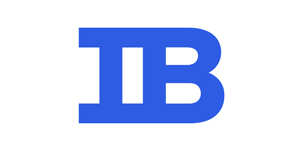 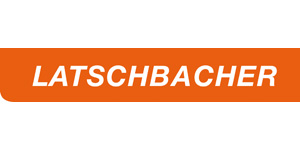 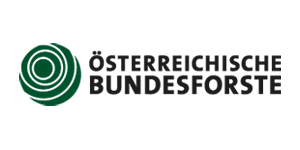 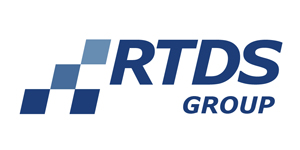 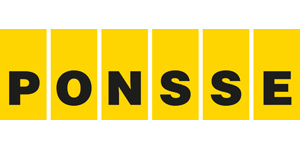 www.tech4effect.eu
13
Acknowledgements
Det her præsenterede projekt og forskningen har modtaget finansiering fra the Bio Based Industries Joint Undertaking under EU’s Horizon 2020 research and innovation programme under grant agreement No. 720757.
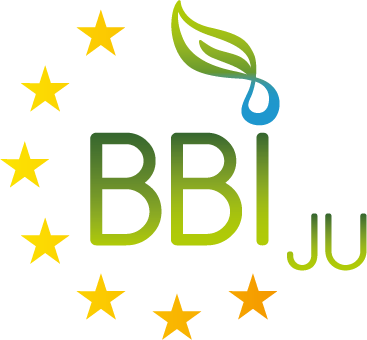 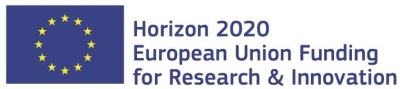 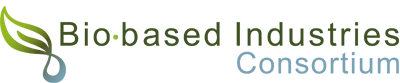 www.tech4effect.eu
14
Tak for opmærksom-heden…
… du finder os på
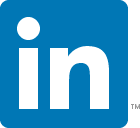 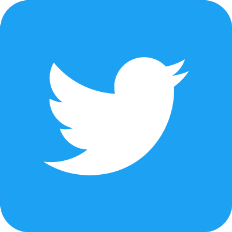 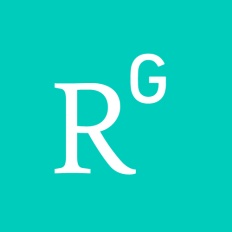 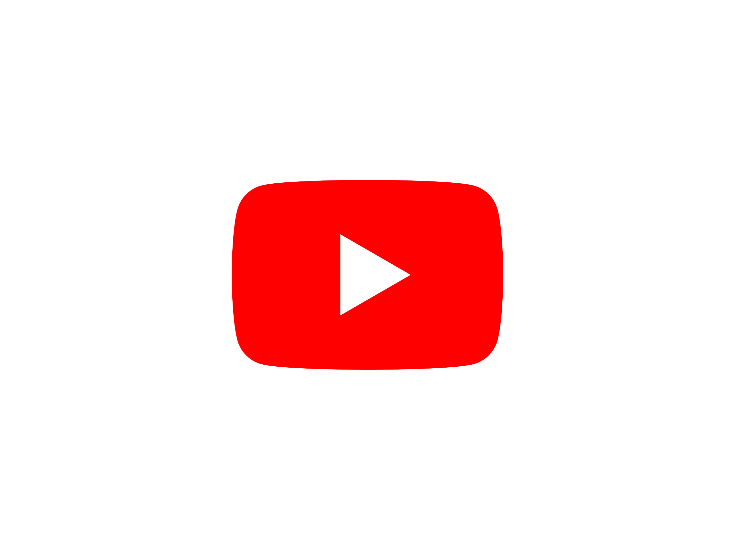 @TECH4EFFECT
www.tech4effect.eu
www.silvismart.eu
www.tech4effect.eu
15
© Images: Shutterstock / RTDS / NIBIO